TRAFIKKRAPPORT: NOVEMBER 2023
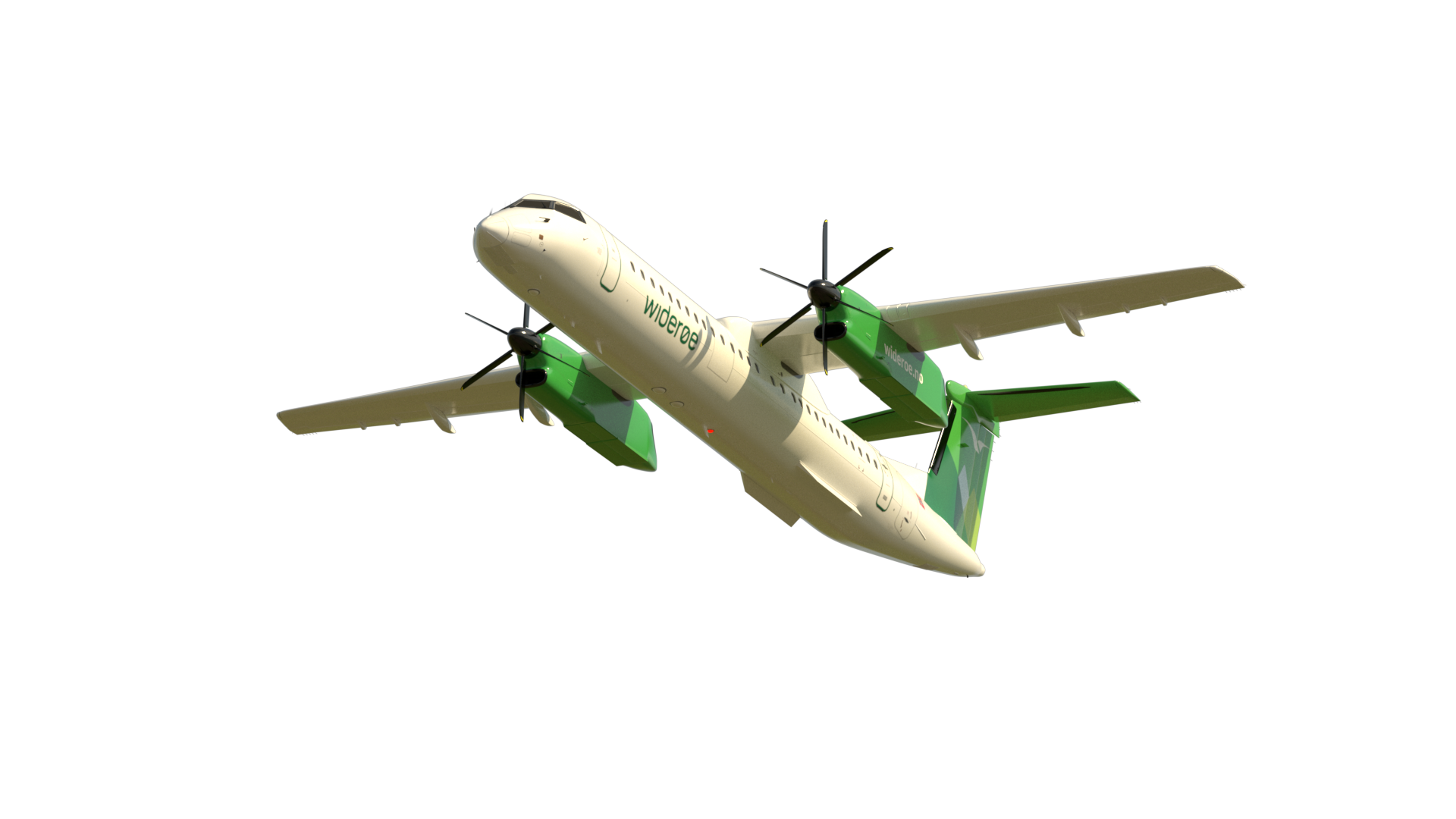 November fortsetter å levere i tråd med september- og oktober-tall. Vi har en svak økning i passasjerer, samtidig som produksjonen kuttes med 3,8%. Dette medfører en økning i kabinfaktor med litt over 3 p.p.
Forretningsmarkedet holder seg sterkere enn fritidsmarkedet mot fjoråret, og vi ser en svakere etterspørsel fra fritidsreisende.
Forbrukere kjøper i større grad enn tidligere reisene sine når det er salgskampanjer. Kunder som abonnerer på Widerøes nyhetsbrev får tilgang til rabattkoder, og vi ser god konvertering fra denne gruppen
Snittinntekt pr passasjer er fortsatt på et høyt nivå sammenlignet med fjoråret.
Bergen til Brussel ny rute fra 12 april. To ukentlige avganger mandag og fredag.
Widerøe er tildelt resterende anbudsruter, ekstremt happy med det.
Etter sommeren har Widerøe utvidet mange flytider noe som har resultert i betydelig mindre utslipp pr. sete. (ble sagt sist, men kom ikke i media)
2023	      2022    	            ENDRING
12 MND RULLERENDE
2023	      2022    	            ENDRING
NOVEMBER
269
271
3 275
0,7 %
0,4  %
3 262
60,2 %
62,8 %
63,9 %
62,7 %
2,6 p.p.
1,2 p.p.
0 %
-0,2 %
1 264
1 262
98
98
2 016
1 977
162
-3,7 %
156
-1,9 %
33,3
-5,0 %
32,2
-3,3 %
30,3
31,9